Hønefoss Ringerike Rotary klubb
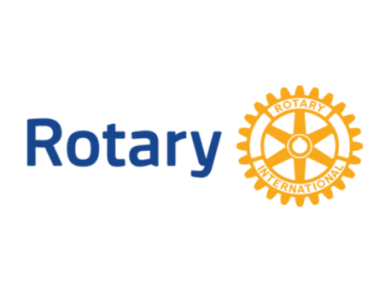 President 
2016 -2017
ROTARY  SERVING  HUMANITY
President
Barn/ Ungdomstid

Hedalen
Ådalen
Ringmoen/Hallingby
Frøhaugs-Wathnes handelsskole
Oslo Samvirkelag
Hallingdal Samvirkelag
Follo Samvirkelag
Nes Kommune
Ringerike Samvirkelag
COOP Østafjells
Skoler

Flaskerud 1-5
Ringmoen 5 – 7
Framhaldskole
Handelsskolen
Samvirkeskolen 
Domusutdanelsen i Sverige
Samvirkeinstituttet lederutvikling
COOP Topplederprogram
ROTARY  SERVING  HUMANITY
[Speaker Notes: Follo  = Ski – Nesodden – Ås – Frogn Oppegård –Vestby – søndre delene av Enebakk]
President
Familie

Består av 5 personer
Vokst opp i kjerne familie
Trygt og godt
Gode rammer
Alle ferier var hjemme 
Selskaper hjemme
Far og mor, ikke førekort.
Voksen

Etablerte familie tidlig 
  ( gift for å få leilighet i Oslo)
Har 3 barn 
6 barnebarn 
Jobbet mye – Mange fine turer i  forb. med jobb.
Bedriftsfotball- Håndball- litt jakt. Siden 1995 første uka i desember tur til Cran Canaria.
ROTARY  SERVING  HUMANITY
Strategi fra distrikt 23102015-2017
.  Være en sterk og klar formidler av Rotary`s 
    formål, sentrale verdier og satsningsområder.
.   Styrke erfaringsutveksling og deling av «best practice»
    mellom klubbene.
.   Vedlikeholde en dynamisk kommunikasjon  
    overfor og mellom medlemmer og klubber,
    særlig gjennom bruk av websider og sosiale 
    media.
.   Revitalisere Rotary som yrkesnettverk – støtte 
   
.   Jobbe for mangfold i alder, etnisitet og kulturell bakgrunn.
ROTARY  SERVING  HUMANITY
DISTRIKTSPROGRAMMER
Distriktsprogrammene omfatter omfatter våre ungdomsprogrammer som i dag er Ungdoms- Utveksling, RYLA, Rotaract, Interact og diverse camps. Distriktet vil bl.a.: 
•Tilby støtte og koordinering i alle program. 
•Tilby økonomisk støtte for ungdomsutveksling som er et klubb til klubb utvekslingsprogram med et årlig mål på minst 10 studenter 
•Alle klubber sender minst en deltaker til RYLA 
                         - vi har bestemt at vi sender 2, hvis vi har
                           gode kandidater.
•Støtte Rotaract’s arbeid
ROTARY  SERVING  HUMANITY
ROTARY FOUNDATION (TRF)
Rotarystiftelsen (TRF) er ett av de aller viktigste verktøy Rotary har for å realisere sine tanker i handling. Distriktet vil bl.a.: 
•Fortsette å gjennomføre årlige TRF-seminarer 
•Stimulere til økt støtte til Annual Program Fund og fortsatt støtte til Polio Plus 
•Støtte klubber som ønsker å gjennomføre «Global Grant»-prosjekter 
•Ha fokus på de endringer som følger av inn- føringen av «Future Vision Plan»
ROTARY  SERVING  HUMANITY
[Speaker Notes: Annualt program Fond = innbetalingene går til prosjektstøtte i 3 år – 50% SHARE prinsippet og 50 % til DDF.]
ROTARY SERVING HUMANITY
Det er forsøkt forskjellige oversettelser til norsk uten å finne noe som klinger godt. Men fokuset er uansett å bety noe for andre, at både du og jeg, klubben og Rotary generelt har verdier og aktiviteter som gjør, og kan gjøre, en forandring for andre.
ROTARY  SERVING  HUMANITY
Organisasjonskart
ROTARY  SERVING  HUMANITY
ROTARY  SERVING  HUMANITY
ROTARY  SERVING  HUMANITY
Hjemmeside
http://www.honefoss-ringerike.rotary.no

             Program  Høst   og vår 
             Ellers all info om klubben vår. 
             Norsk Rotary Håndbok  ( gjelder fra 2015)

   . http://www.Rotary.no 
                       Distrikt 2310 
                       TRF    ( Rotaryfondet) ( TRF Håndbok )
                        NORFO
                        Rotary Norden   (Blad) 
Håndboken vil i år bare ligge på nettet på distriktets hjemmeside etter 01.07.2016 på linken 
http://d2310.rotary.no/.
ROTARY  SERVING  HUMANITY